Sound-Proof: Usable Two-Factor Authentication Based on Ambient Sound
Nikolaos Karapanos, Claudio marforio, Claudio Soriente and Srdjan Capkun
Institute of Information Security
ETH Zurich

Presenter: Rongdong Chai
Weakness
Password-Only authentication sometimes is weak
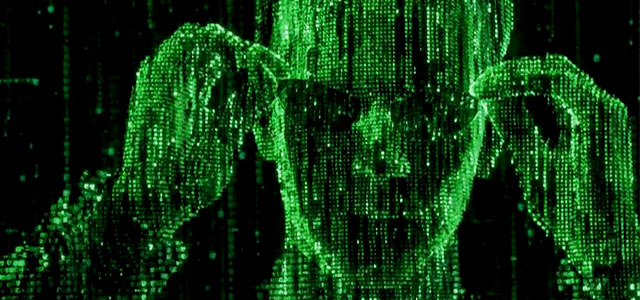 Password  => The word helping hacker pass your account
Helpless?
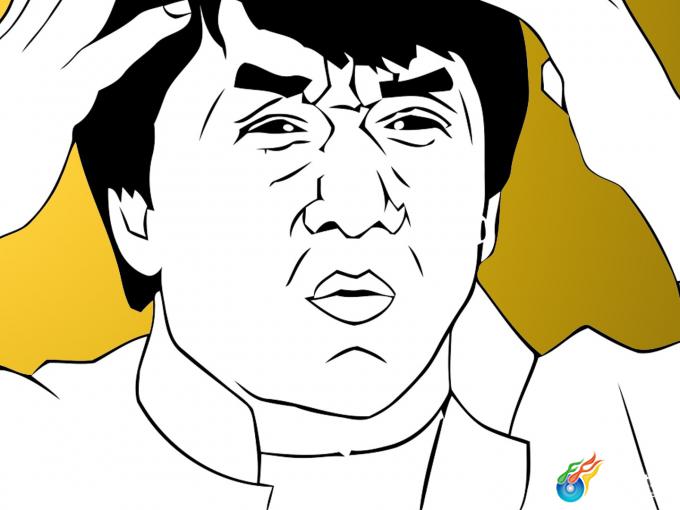 You
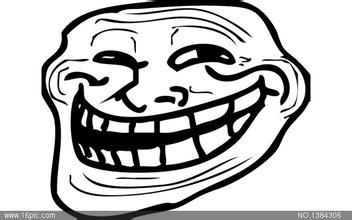 Attacker
What to do
2 factor-authentication
Is it a good solusion?
Protect online accounts when password leaked
Require extra steps to log in
SMS
Portable device
Online code
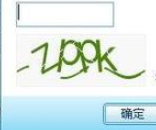 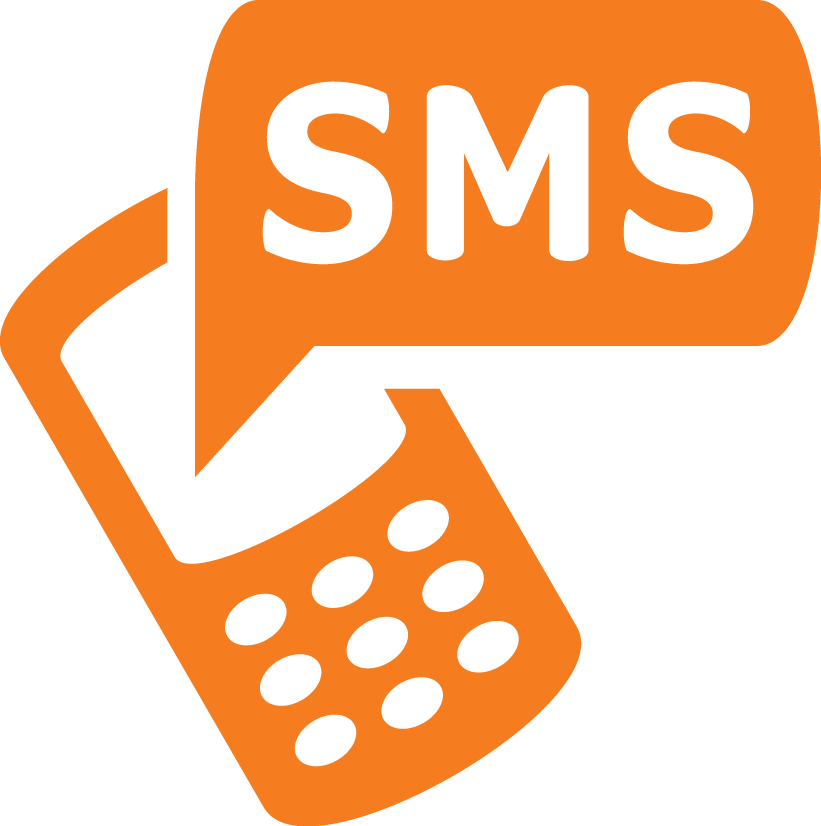 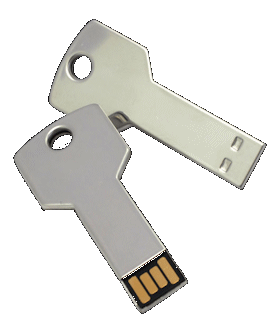 Related Work
Traditional 2FA
Hardware tokens
Software tokens

Reduced-Interaction 2FA
Short-range Radio Communication
Near-ultrasound
Location Information
Other sensors
Assumptions
Attacker gained username and password

Attacker goal => authenticate to servers

Attacker wins if s/he convice servers that s/he hold the second authentication.
Assumptions
User phone CANNOT be compromised
Compromised phone 
= 
password-only authentication(one factor)

User computer CANNOT be compromised
Man-In-The-Browser attack -> hijack user’s session 
=> defeat any 2FA mechanism
Ignore
Co-located attacker




Man-In-The-Middle adversary
[29] On the effective prevention of TLS man-in-the-middle attacks in web applications
Give me your phone or you die!
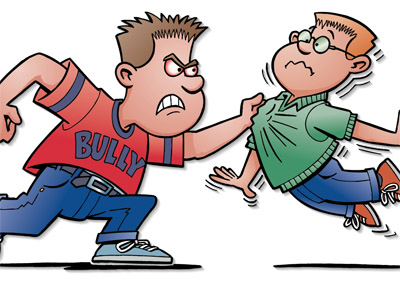 Important Background
One-thrid Octave Bands
Roughly 20Hz – 20kHz
10-> 1/3;   1->1/2

Cross-correlation
Standard measurement of two time series
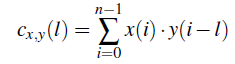 Sound-Proof Architecture
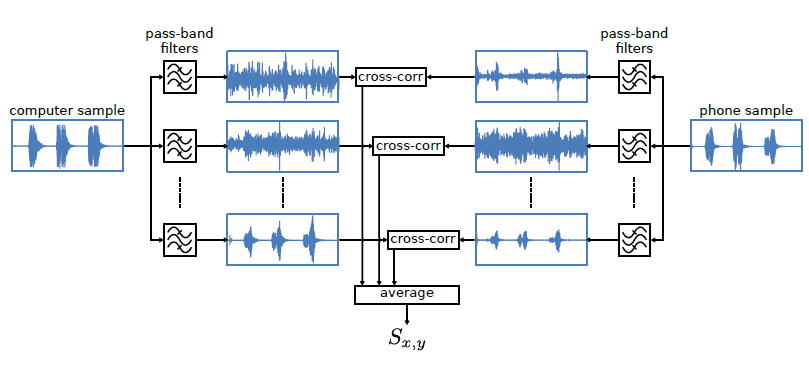 Similarity Computation Block
Sound-Proof Overview
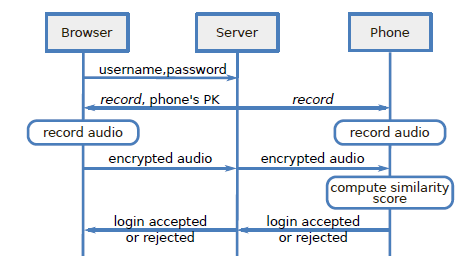 Sound-Proof Weakness
Quiet Environment
User-made noise

Co-located Attacks
Secure phone-computer channel
User-phone interaction
Implementation
Web Server and Browser

Software Token

Time Synchronization

Run-time Overload
Evaluation
Important Parameters
Average power threshold
Highest clock difference experienced
Cross-correlation threshold 
Contiguous octave bounds
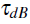 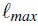 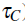 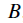 FRR/FAR with τC
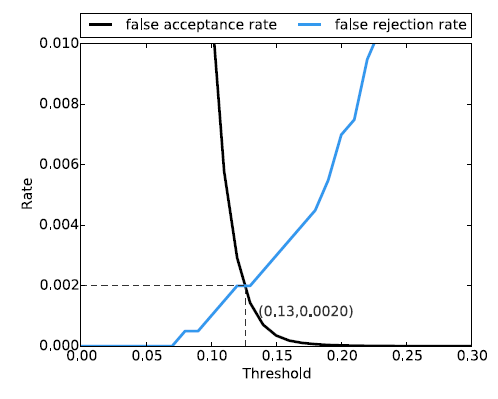 FRR/FAR in different cases
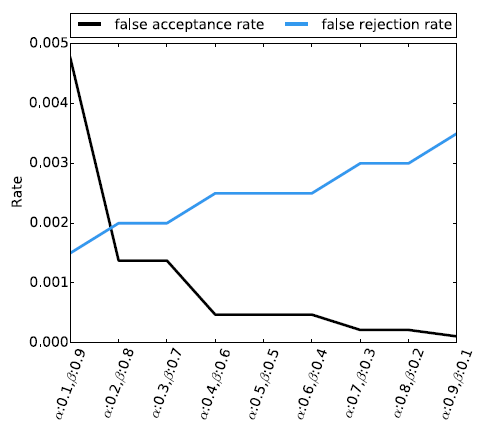 Environment Impact on FRR
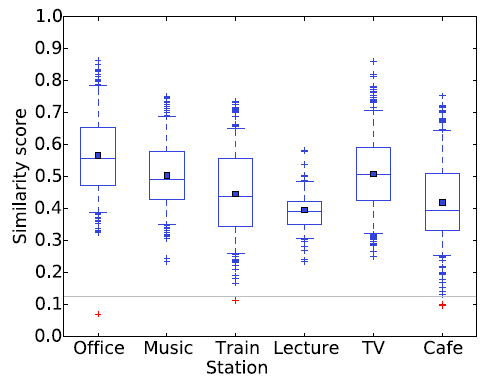 User Activity
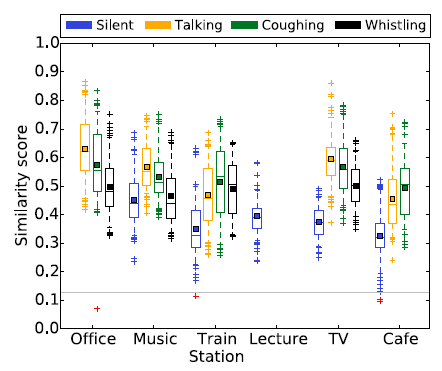 Phone Position
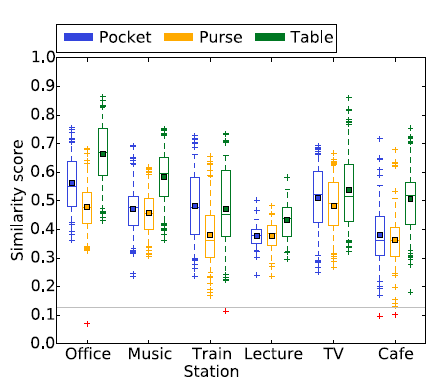 Phone Model
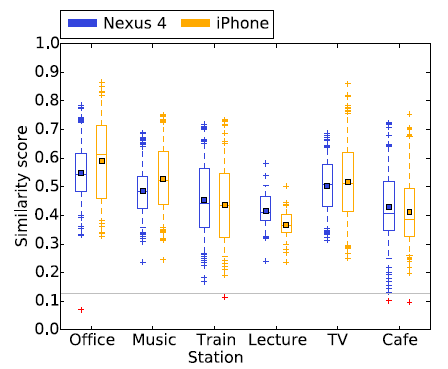 Computer
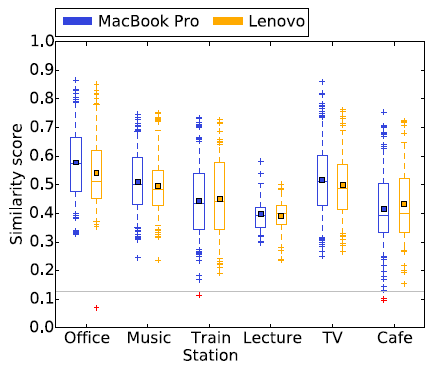 User Study
Goal: -- evaluate Sound-Proof
	    -- compare with Google 2FA

User unaware of the difference

System Usability Scale(SUS) score
Results
Demographics
SUS Scores
Login Time
Failure Rates
Post-test Questionnaire
Addition
Software and Hardware Requirements
Other Browsers
Privacy
Quiet Environments
Fallback to Code-based 2FA
Failed Login Attempts and Throttling
Login Evidence
Continuous Authentication
Alternative Devices
Logins from the Phone
Comparative Analysis
Contributions
Propose Sound-Proof

Prototype for both Android and iOS

Conduct user study
Conclusion
2FA mechanism – Sound-Proof
Work even in pocket/purse
More usable than Google 2FA
Prefer to use
Foster large-scale adoption
Quiz Questions
What will the author do if the ambient sound is too low?

What are the 2 reasons that makes the majority of users to choose Sound-Proof?

Is Sound-Proof 100% secure? Why?
Thank You!
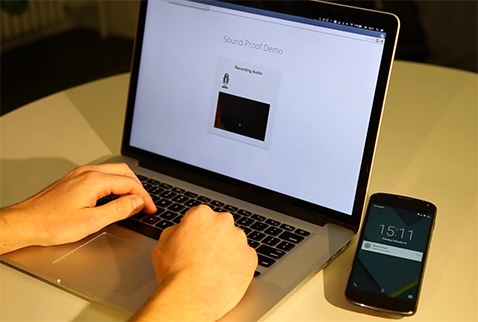